SSIP Stakeholders:The Right People, The Right Purpose, The Right Plan
Improving Data, Improving Outcomes Conference
New Orleans, LA
August 16, 2016
Session Planning Team: State Staff
Arkansas
Tracy Turner, Part C Coordinator
Ravyn Hawkins, Part C Staff Development & Policy Coordinator
Yvonne Greene, 619 Coordinator
California
Sharon DeRego, Part C Coordinator
Marie Poulsen, SICC Chair (IHE/Personnel Prep. Representative) *tentative
Connecticut
Aileen McKenna, Manager, Part C Family & Community Supports
Kristen Williams, Parent Consultant, CT Parent Advocacy Center
Montana
Wendy Studt, Part C Coordinator & Data Manager
Laura McKee, SICC Co-Chair (Parent Representative)
Session Planning Team: SSIP TA Staff
Betsy Ayankoya, DaSy & ECTA 
Patrice Linehan, NCSI
Amy Nicholas, DaSy 
Virginia Reynolds, NCSI
Sharon Ringwalt, ECTA & IDC
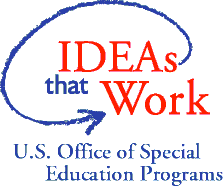 Session Structure
Review of Key Topics: Presentations on State Experiences
Concurrent Roundtable Discussions
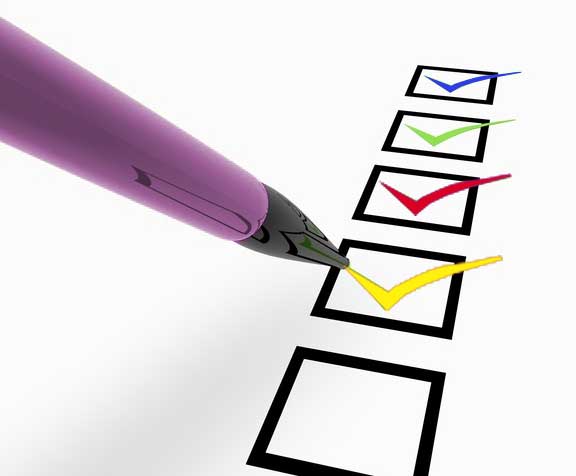 Source: Google image search
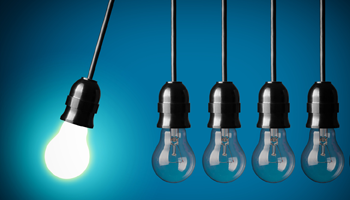 Review of Key Topics:State Experiences
Source: Google image search
Topics of interest to the conversation around SSIP stakeholder engagement
Engaging stakeholders in making connections between SSIP and other programs/initiatives 
Refining core beliefs around stakeholder engagement
Maximizing engagement of SICC/SEAC stakeholders
Supporting stakeholders on local implementation teams
Engaging families in SSIP and making the work meaningful to them
Arkansas
SiMRs:
(C4C) Increase the percent of families participating in Part C who report that early intervention has helped them help their children develop and learn. 
(B3C) Increase the percent of students with disabilities in grades 3- 5 who made gains towards reaching a proficient score or maintained a proficient score on the statewide literacy assessment.
Part C & 619:
Making Connections to Other Programs/ Initiatives

-and-

Refining Core Beliefs Around Stakeholder Engagement
Making Connections to Other Programs/ Initiatives
Arkansas
Making Connections to Other Programs/Initiatives:
Familiarizing ourselves with other initiatives and looking for the “common goal” or “common points”
“Marketing” our work form the “common” perspective
“Sharing” participating in their work (time/resources)
Leading by Convening  --  going beyond “stakeholder” to “team member” and partner, giving team members “a voice,”  more transparency
Arkansas
Outline of stakeholder engagement process:
PD identified as a target area using ECTA framework self-assessment
C & 619 form an Early Childhood Partnership and co-convene a joint “book study” of Leading by Convening via web-based meetings 
NCSI facilitates a discussion call around Leading by Convening
C & 619 co-creates list of contacts from related initiatives and agencies/organizations also serving families of children 0-5 and jointly sends an invite/overview flier
ECTA facilitates call to provide overview of the purpose of the state-wide, cross-sector Professional Development Leadership Team
ECTA guiding C & 619 in process of “leading by convening” – facilitating meetings with PD Leadership Team
Refining Core Beliefs Around Stakeholder Engagement
Arkansas
A shift from “required input” to joining together:
Refining Core Beliefs Around Stakeholder Engagement
Arkansas
Part C:   Letting go of control and being more transparent has built trust as we move beyond “stakeholder” to team member and partner.
619: The work helps us to communicate as partners and enables the entire team to help drive decisions rather than state agencies gathering a group after decisions are made.
Montana
SiMRs:
(C3A) Increase the percentage of infants and toddlers with IFSPs who demonstrate improved positive social-emotional skills, substantially increasing their rate of growth by the time they turn three years of age or exit the program.
(B1) Increase the number and percent of American Indian students with disabilities who successfully complete their secondary education.
Part C: Maximizing Engagement of SICC
Stakeholders
26 of Montana’s Best: SICC Representatives
FSSAC – Family Support Services Advisory Council
Teamwork is the ability to work together toward a common vision and the ability to direct individual accomplishments toward organizational objectives.  It is the fuel that allows common people to attain uncommon results. ~ Andrew Carnegie
RBI and RBEI
Web-based online data management system
Common IFSP
Child Outcomes
plan/plan/noun: plan; plural noun: plans1.   a detailed proposal for doing or achieving something.
If Montana implements specific improvement strategies, we will provide high quality early intervention programs for vulnerable  infants and toddlers with disabilities and their families to improve social-emotional skills in an effort to reduce the incident of future problems in their learning, behavior, and health status.
Montana Milestones/Part C Early Intervention Program SSIP
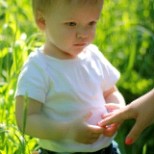 California
SiMRs:
(C3A) Increase the percentage of infants and toddlers with disabilities in California who will substantially increase their rate of growth in positive social-emotional skills (including social relationships) by the time they exit the early intervention program.
(B3C) Increase assessment proficiency results for the subgroups of special education students who are also ELs, low-income (defined by student’s eligibility for FRPM), and foster youths.
Part C: Maximizing Engagement of SICC Stakeholders

-and-

Supporting Stakeholders on Local Implementation Teams
California’s Interagency Coordinating Council
Interagency Coordinating Council (ICC)
Members actively participated in the development of State Systemic Improvement Plan (SSIP) as members of the SSIP Task Force Workgroup
Dedicated ICC meeting time to develop and support SSIP resources and activities
Provided a forum for discussion and stakeholder engagement along the way
CA ICC’s Contribution to SSIP Implementation Resources
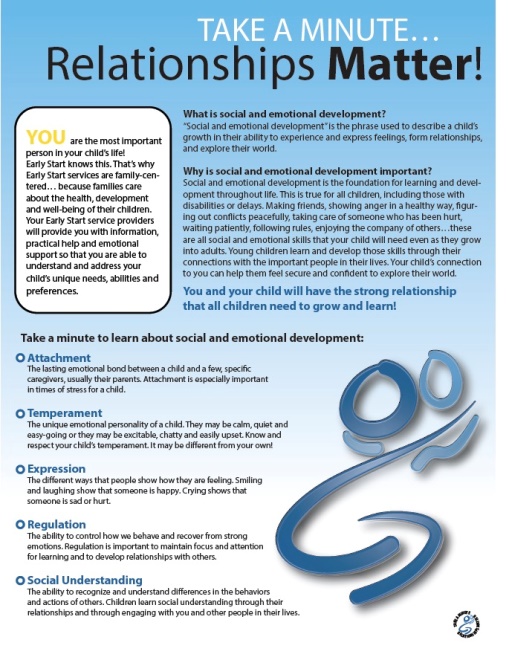 Parent/Provider Education
Supported development of “Take a Minute…Relationships Matter” campaign
Parent flyer
Video 
Provider Checklist
Interagency Collaboration
Resource guide on initiatives
Develop Evidence Based Infant-Toddler Social-Emotional Assessment Guidelines
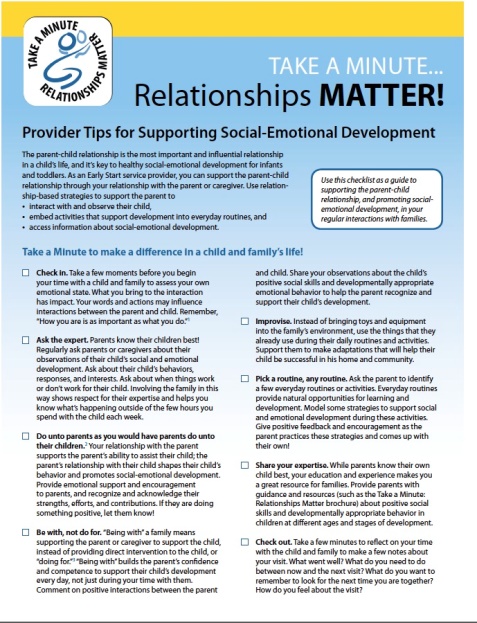 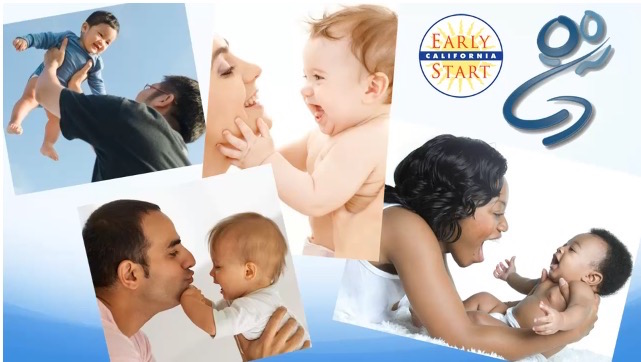 California Early Start SSIP Local Implementation Teams
Each regional center catchment area will have a Local Implementation Team, consisting of representatives from: Regional Center, Family Resource Center, Local Educational Agencies, and other community partners (ex: First 5, Early Head Start, County Office of Mental Health)
Implementation Cohorts
Regional Center
Local Implementation Team 2
Regional Center
Local Implementation Team 1
Regional Center
Local Implementation Team 3
Regional Center
Local Implementation Team 4
Regional Center
Local Implementation Team 7
Regional Center
Local Implementation Team 5
Regional Center
Local Implementation Team 6
California’s Early Start SSIP Implementation Stages
Three Stages of Implementation 
July 2016 – Cohort #1 - four to seven Regional Centers and their local implementation partners
July 2017 – Cohort #2 - four to seven more Regional Centers and their local implementation partners
July 2018 – Cohort #3 - remaining Regional Centers and their local implementation partners
Ongoing one on one technical assistance (TA) from DDS and WestEd
California’s Support of Local Implementation Teams
Department of Developmental Services (DDS)
Governor designated Lead Agency for California
Liaisons assigned to Local Implementation Teams
DDS/WestEd liaisons
Monthly Conference Calls
In-person visits
Kick Off/Orientations
Local Implementation Team Plans
Support and Technical Assistance
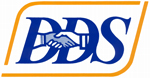 Continued Support of Local Implementation Teams
WestEd Center for Prevention and Early Intervention
Professional Development
Training through Comprehensive System of Personnel Development (CSPD) 
Modify existing training on social-emotional development to make it shorter and available to additional participants
Online Community of Practice
Activate an online Community of Practice to support professional networking and sharing of resources focused on the SSIP 
http://earlystartneighborhood.ning.com/
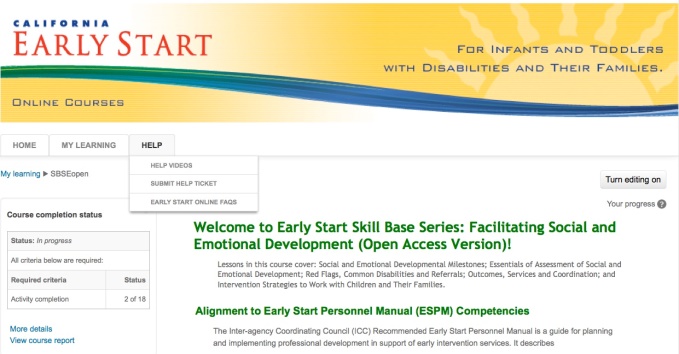 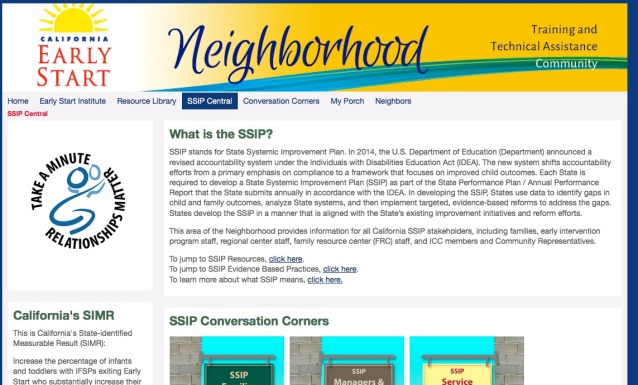 Continued Support of Local Implementation Teams
Interagency Coordinating Council (ICC)
Resource guide on initiatives
Evidence Based Infant-Toddler Social-Emotional Assessment Guidelines
Support Take a Minute Campaign
Fellow Local Implementation Teams
Peer Mentoring
Sharing best practices and lessons learned
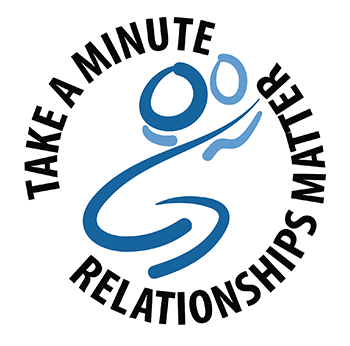 Connecticut
SiMRs:
(C4B) Increase the percent of families participating in Part C who report that early intervention services have helped the family effectively communicate their children’s needs.
(B3C) Increase the reading performance of all 3rd grade students with disabilities, as measured by Connecticut’s Approved ESEA Flexibility Performance Index.
Part C:
Engaging Families in SSIP and Making the Work Meaningful to Them
Engaging Families in SSIP and Making the Work Meaningful to Them
Connecticut’s Family Engagement Efforts
Partner with our PTI, CT Parent Advocacy Center (CPAC), through a contractual agreement that allows CPAC parents to:
Participate in the development of the State Systemic Improvement Plan
Attend state and national meetings
Review drafts 
Provide parent faculty and CPAC staff assistance in creating training modules, literature and presentations for Birth to Three providers and families
Engaging Families in SSIP and Making the Work Meaningful to Them
Connecticut’s Family Engagement Efforts
Results of using trained parent faculty at all trainings:
Sends the message that the parent perspective matters
Offers administration another way of looking at things
 Keeps us grounded- we may be the professional but sometimes even research gets it wrong
Reminds providers to look to their families for possible parent leaders, mentors, SICC members
Engaging Families in SSIP and Making the Work Meaningful to Them
Connecticut’s Family Engagement Efforts
Through our contract with CPAC, we have the Family Connections program that connects Birth to Three parents with trained parent mentors for supportive services.
Question on the IFSP form asked at all meetings
Parents that have received supportive services often want to become parent mentors themselves.
Family Stories on Our Website:Kristen and Noah’s Story
https://www.youtube.com/watch?v=Hv46nB-M_vI#t=11
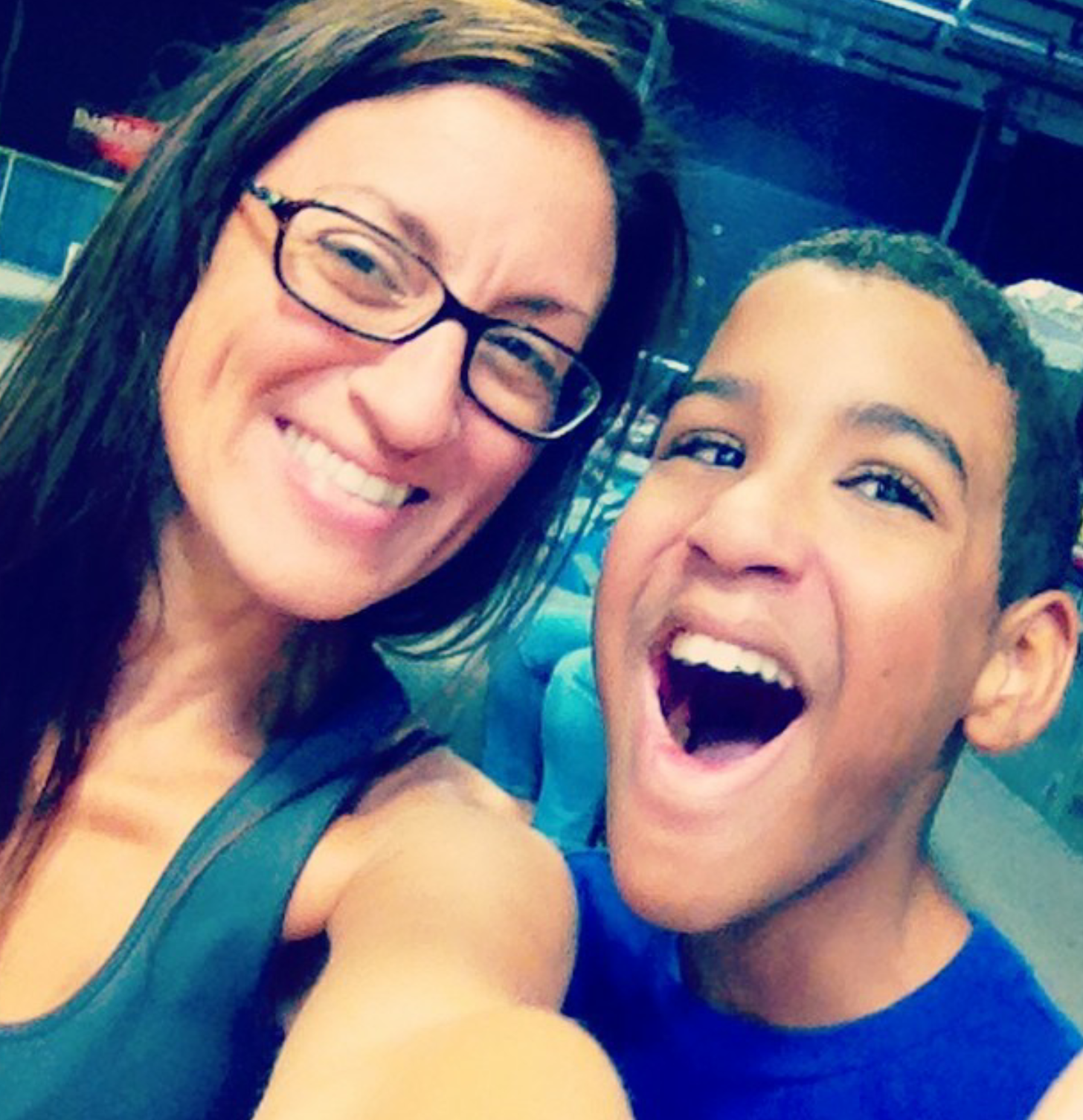 Roundtable Discussions
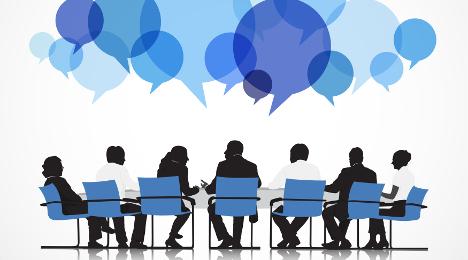 Source: Google image search
Takeaways
Source: Google image search
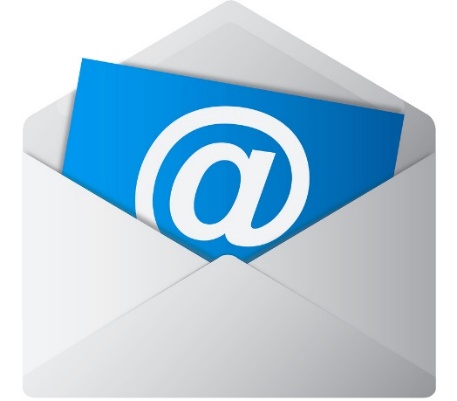 Contact Information
Tracy Turner, AR Part C Coordinator: Tracy.Turner@dhs.arkansas.gov 
Ravyn Hawkins, AR Part C Staff Development & Policy Coordinator: Ravyn.Hawkins@dhs.arkansas.gov 
Yvonne Greene, AR 619 Coordinator: Yvonne.Greene@arkansas.gov 
Sharon DeRego, CA Part C Coordinator: sharon.derego@dds.ca.gov
Marie Poulsen, SICC Chair: mpoulsen@chla.usc.edu
Aileen McKenna, Manager, Part C Family & Community Supports: Aileen.McKenna@ct.gov 
Kristen Williams, Parent Consultant, CT Parent Advocacy Center: Kristenwilliamsadvocate@gmail.com 
Wendy Studt, MT Part C Coordinator & Data Manager: wstudt@mt.gov
Laura McKee, MT SICC Co-Chair: lmckee@mt.gov 
Betsy Ayankoya, DaSy/ECTA: betsy.ayankoya@unc.edu 
Patrice Linehan, NCSI: patrice.linehan@nasdse.org 
Amy Nicholas, DaSy: amy.nicholas@unc.edu	
Virginia Reynolds, NCSI: vreynol@wested.org 
Sharon Ringwalt, ECTA/IDC: sharon.ringwalt@unc.edu
Find Your TA Centers Online
DaSy : http://dasycenter.org/
ECTA: http://ectacenter.org/ 
IDC: https://ideadata.org/ 
NCSI: http://ncsi.wested.org/
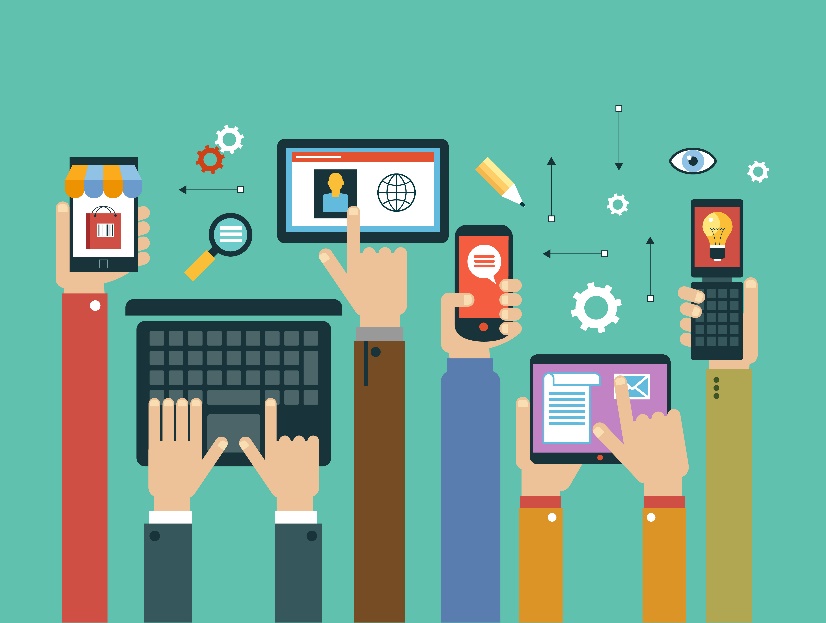 The contents of this presentation were developed under a grant from the U.S. Department of Education, # H373Z120002. However, those contents do not necessarily represent the policy of the U.S. Department of Education, and you should not assume endorsement by the Federal Government.                                                                                     Project Officers, Meredith Miceli and Richelle Davis.
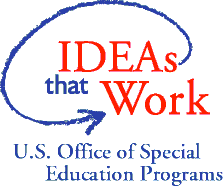